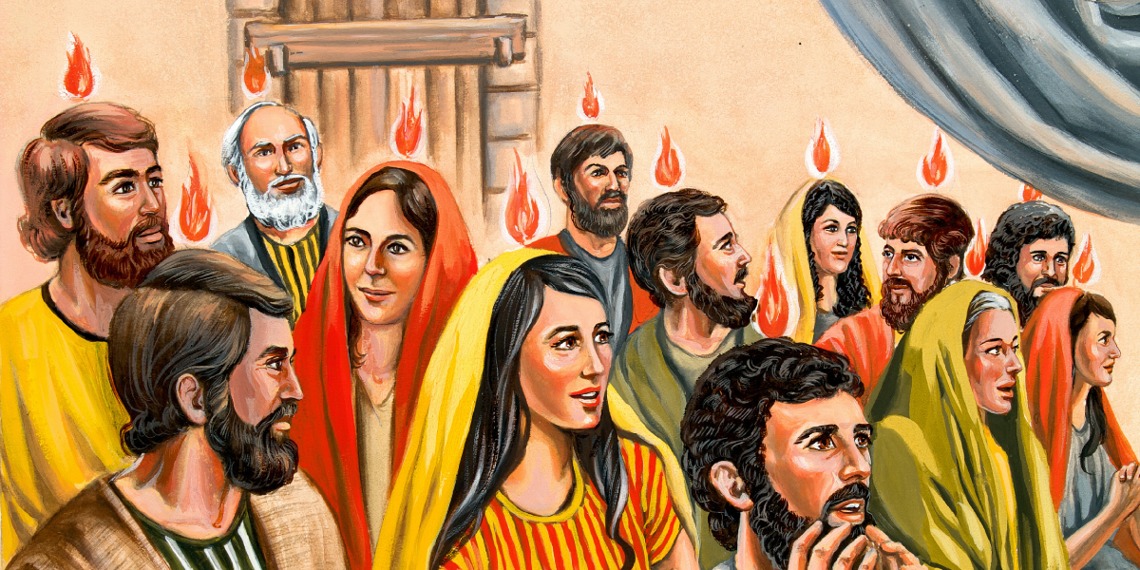 IT-TIFKIRA SOLENNI TAL-MIĠJA  TAL-ISPIRTU S-SANTU
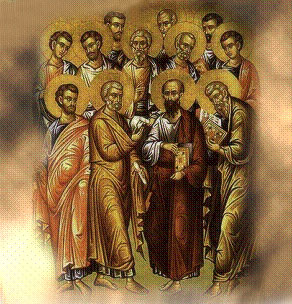 L-Ewwel Qari
Qari         mill-Ktieb tal-Attital-   AppostliAtti 2, 1-11
SALM RESPONSORJALI
Salm 103
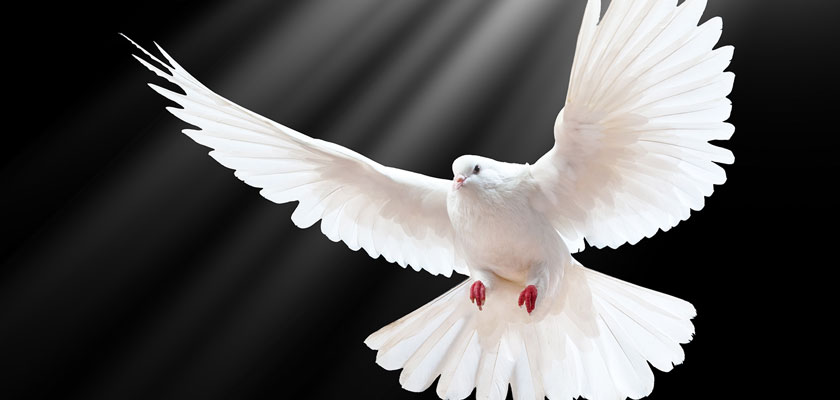 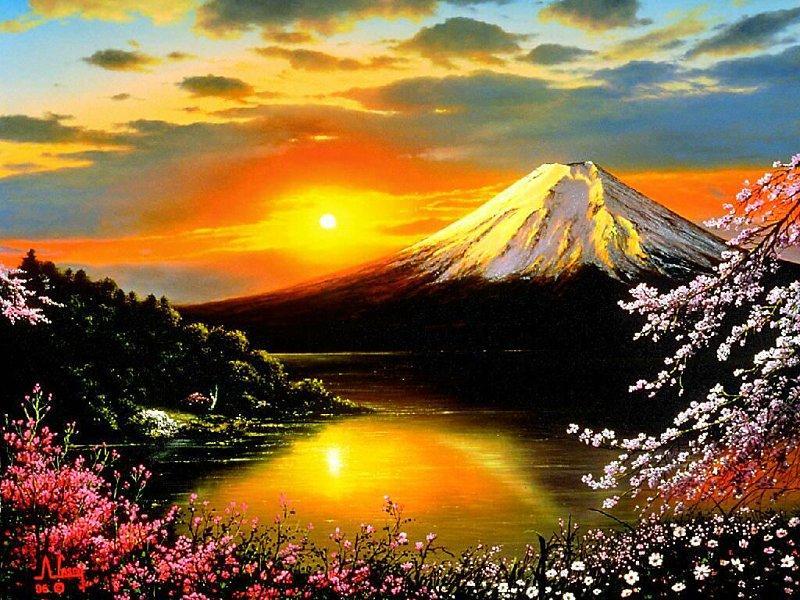 Ibgħat l-Ispirtu tiegħek,
Mulej, u ġedded il-wiċċ tal-art.
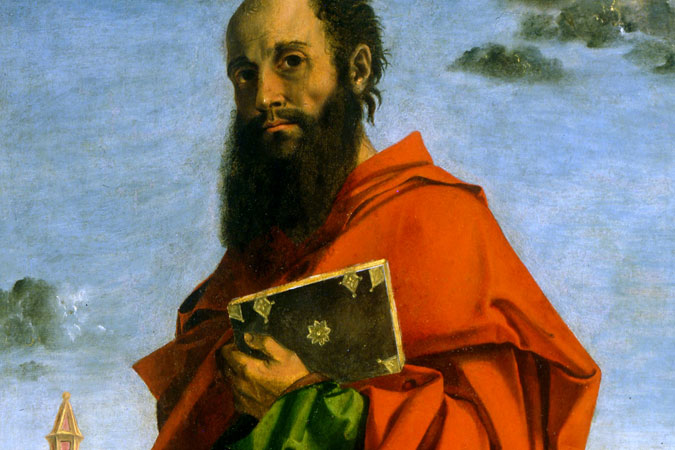 It-Tieni 
Qari
Qari mill-Ittra
 ta’ San Pawl Appostlu 
lill-Galatin

Gal 5, 16-25
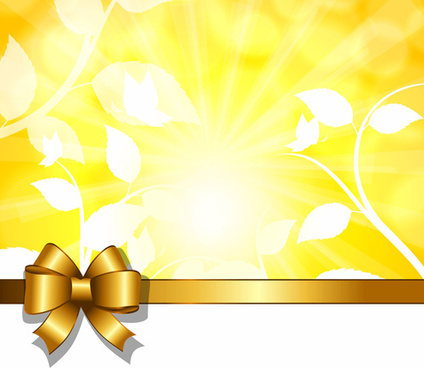 llelujah
llelujah
.....
.....
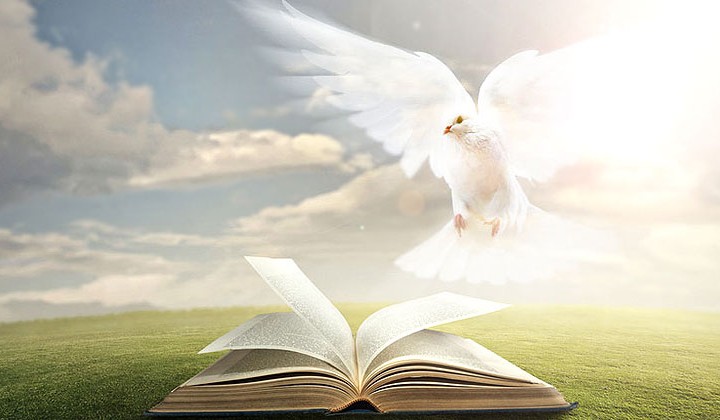 L-Ispirtu tal-verita`, iwassalkom 
għall-verita` kollha.
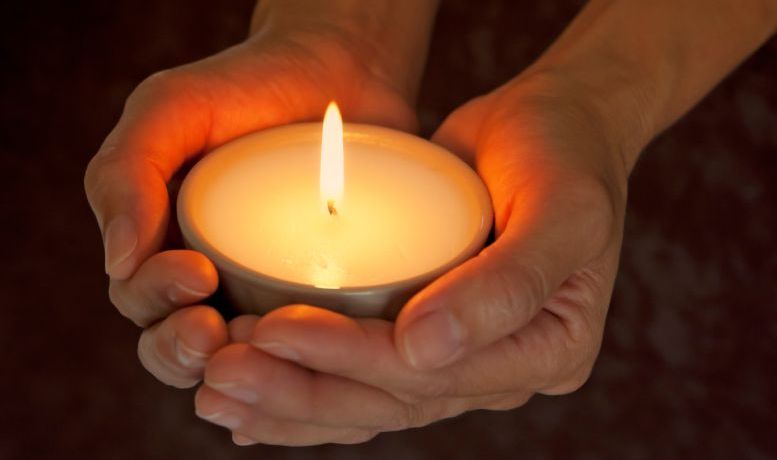 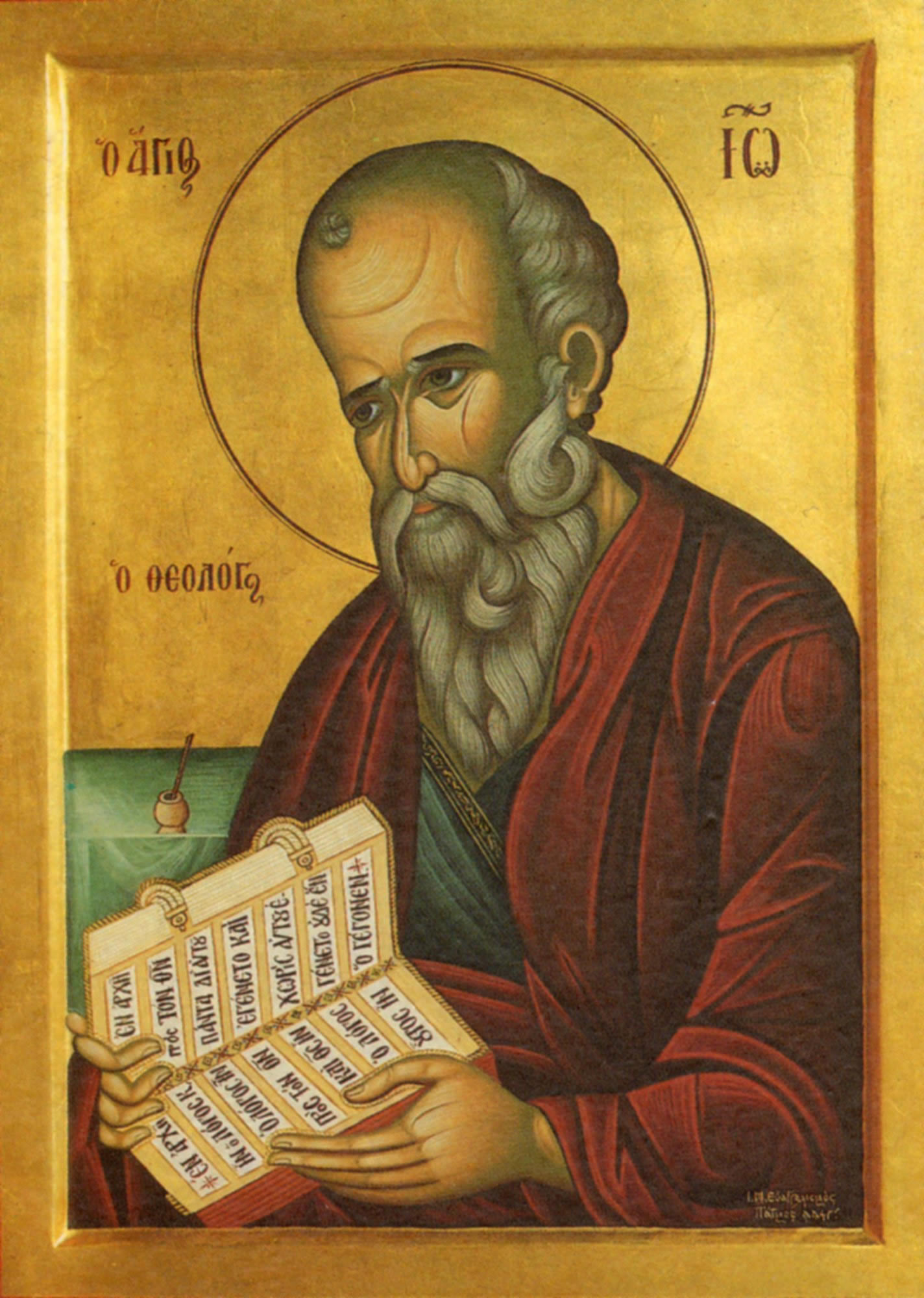 L-Evanġelju
Qari mill-Evanġelju skont San Ġwann
Ġw 15, 26-27; 
16, 12-15
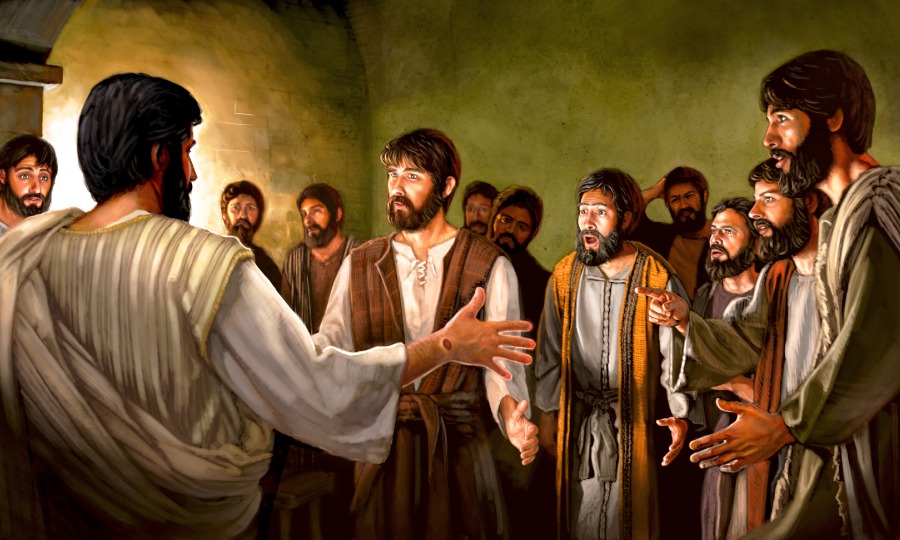 F’dak iż-żmien, Ġesù qal lid-dixxipli tiegħu:
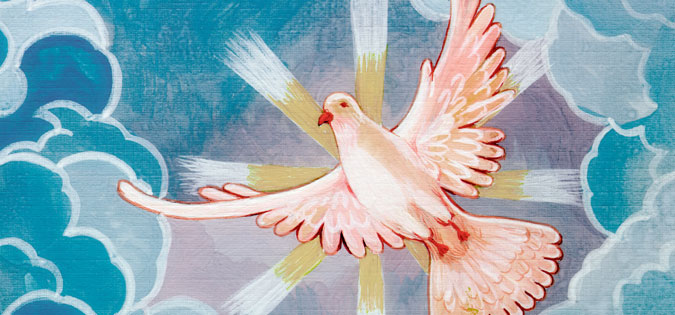 “Meta jiġi d-Difensur
, li se nibagħtilkom mingħand il-Missier,
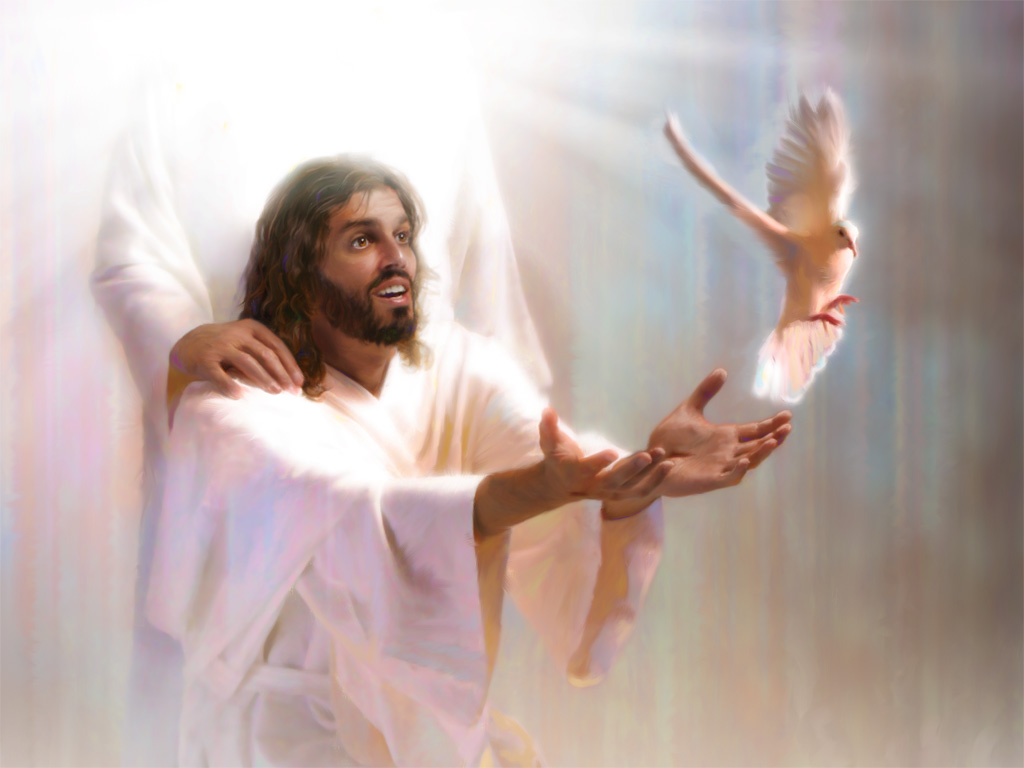 l-Ispirtu tal-verità, li ġej mill-Missier, huwa jixhed għalija.
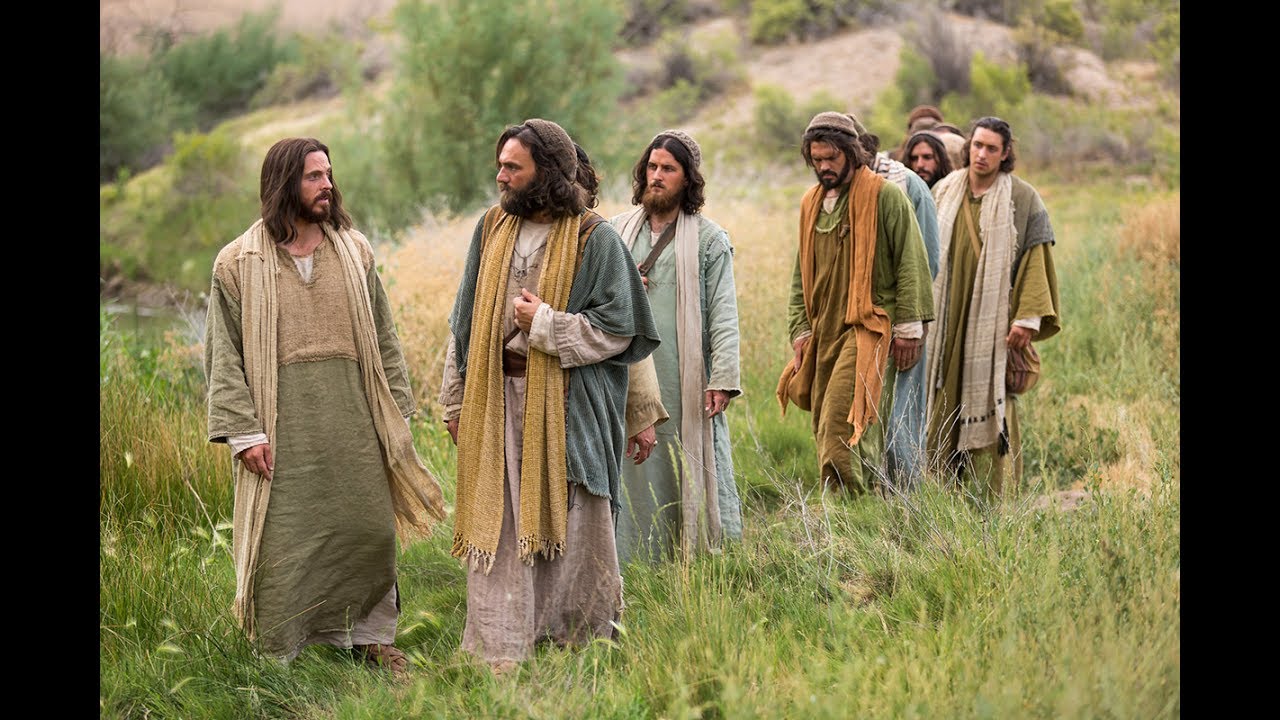 U intom ukoll tixhdu, għax intom kontu miegħi sa mill-bidu.
Baqagħli ħafna ħwejjeġ x’ngħidilkom,
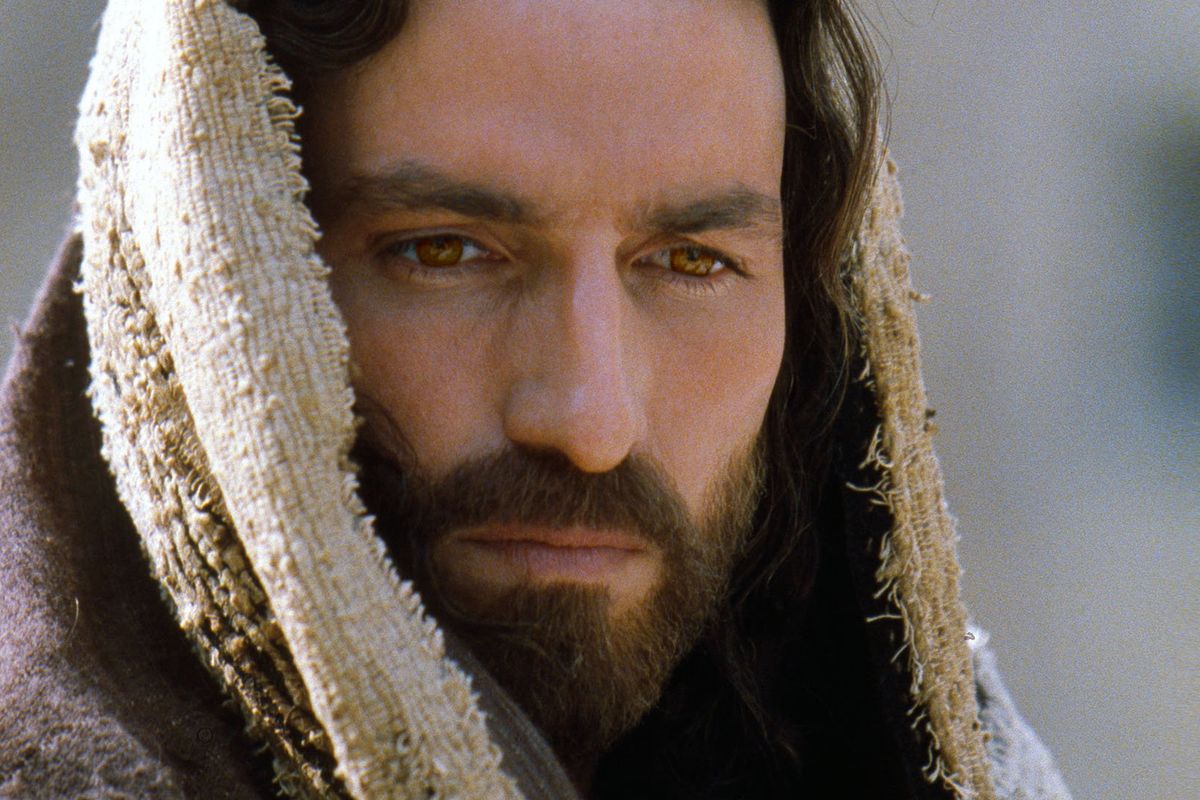 imma għalissa 
ma tifilħux għalihom.
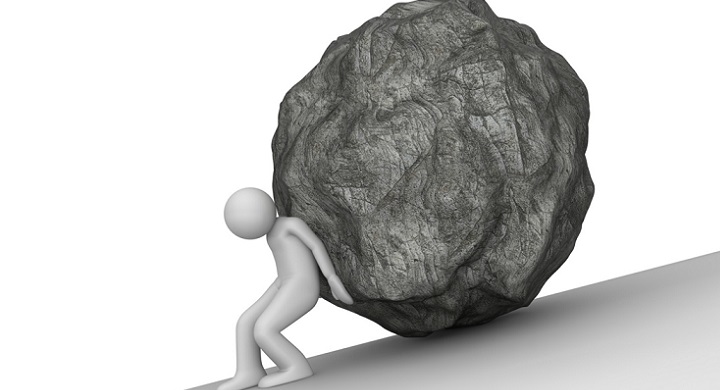 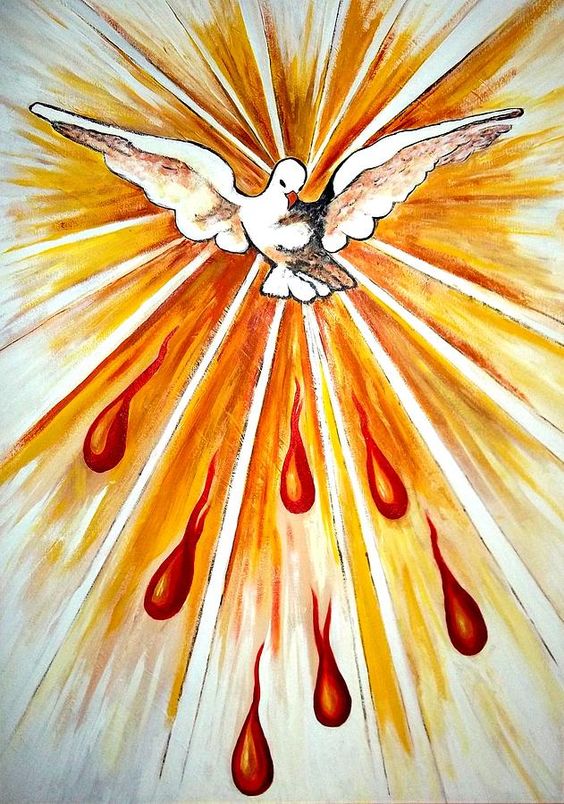 Meta jiġi hu, l-Ispirtu
 tal-verità, iwassalkom għall-verità kollha; għaliex hu ma jgħid xejn minn tiegħu,
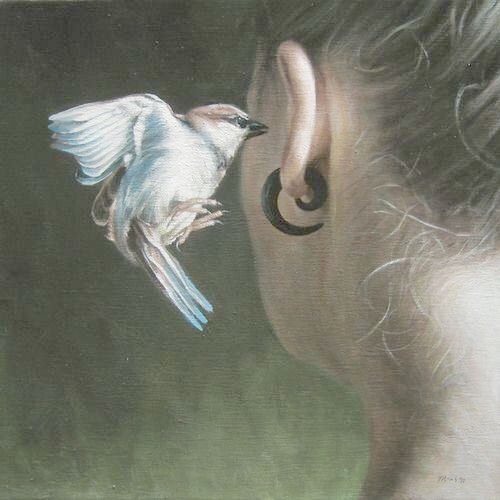 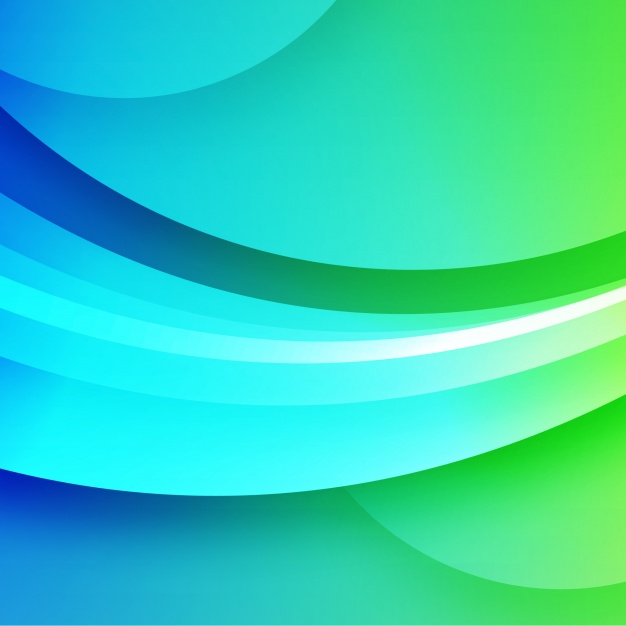 imma jgħid dak li jisma’,
u jħabbrilkom 
il-ġejjieni.
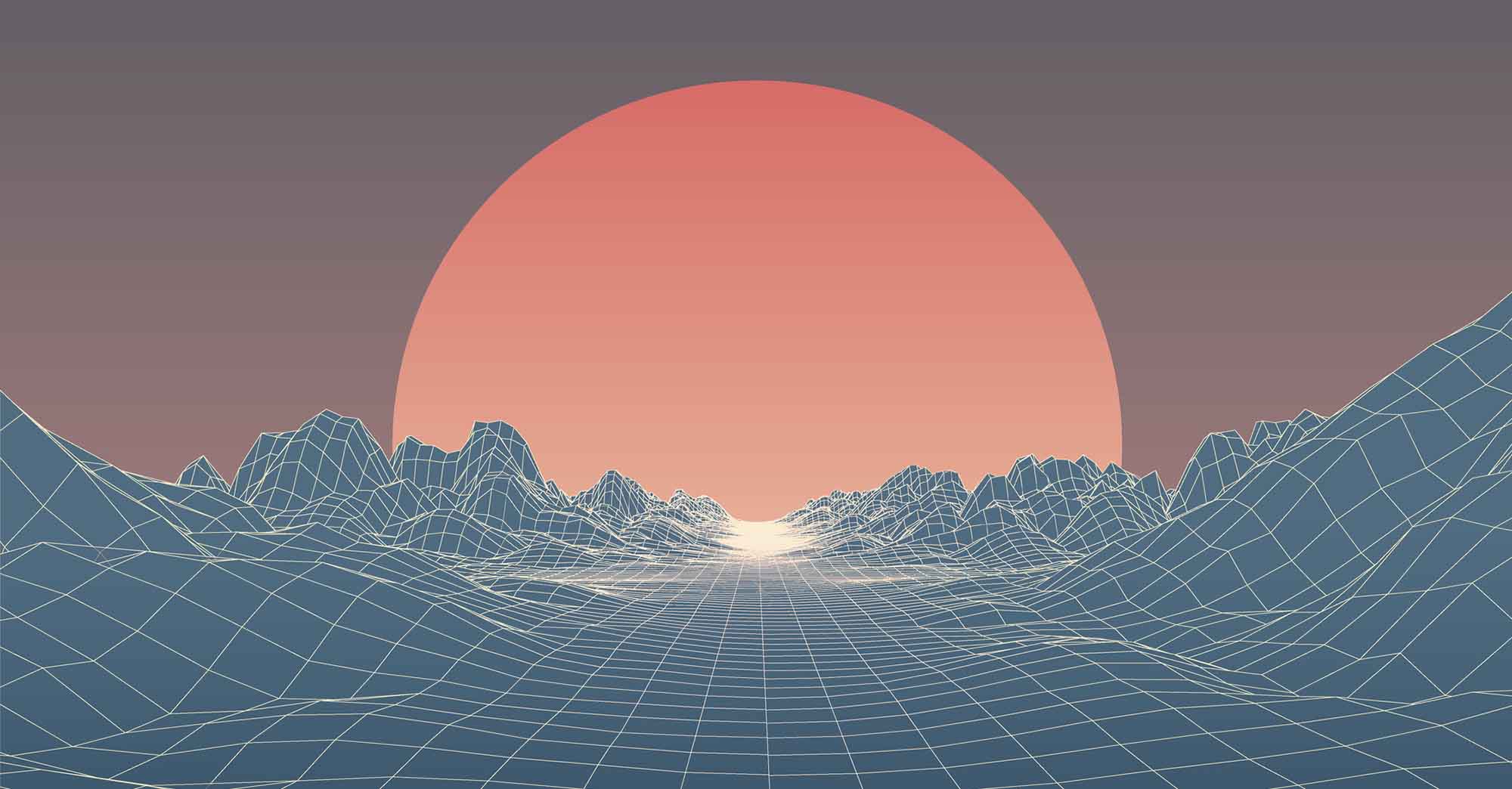 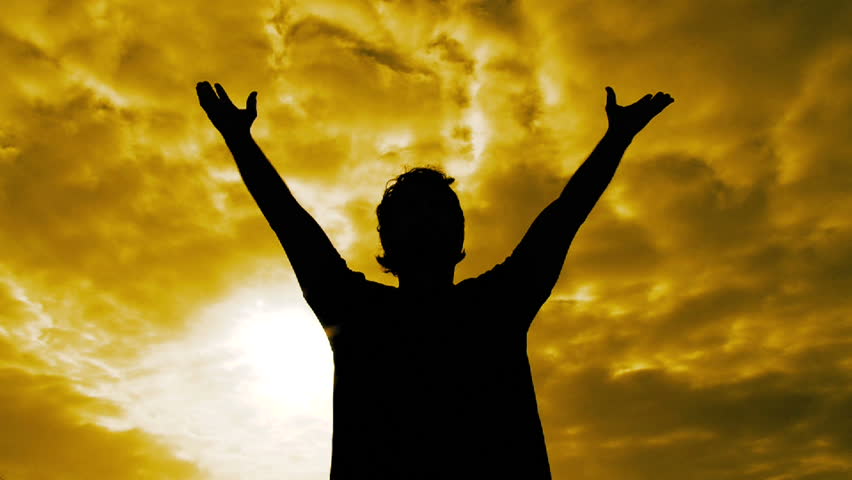 Hu jagħtini 
glorja,
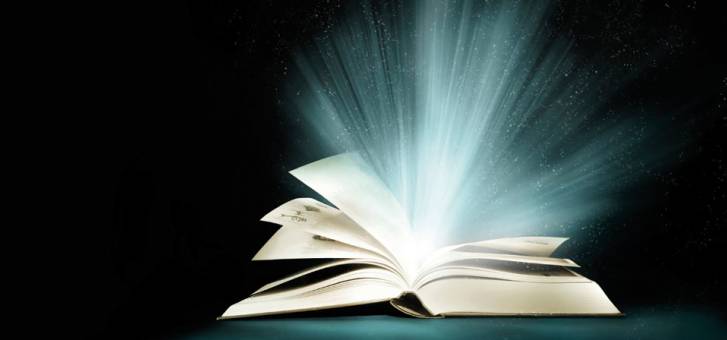 għaliex jieħu minn dak li hu tiegħi u jħabbru lilkom.
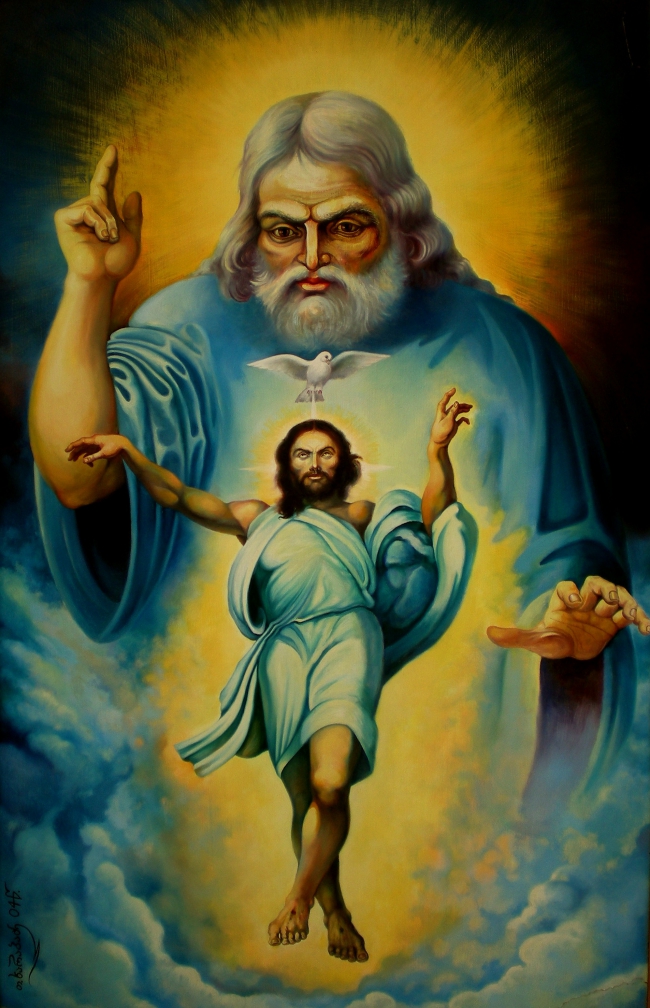 Dak kollu
 li għandu 
l-Missier
 huwa tiegħi.
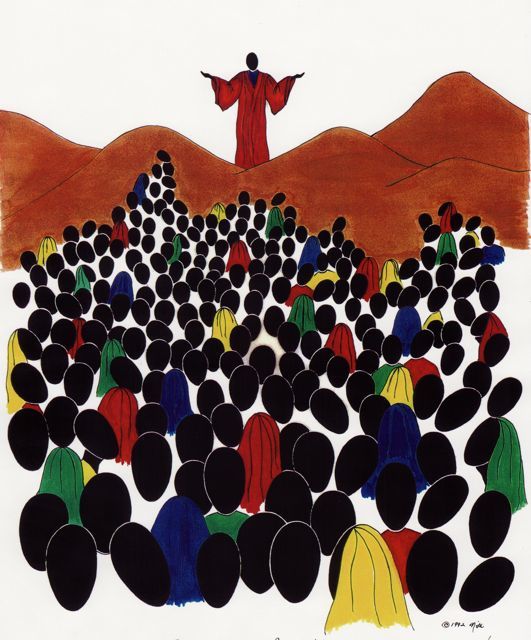 Għalhekk għedt li jieħu minn dak li hu tiegħi u jħabbru lilkom”.
Il-Kelma tal-MulejIt-Tifħir lilek Kristu
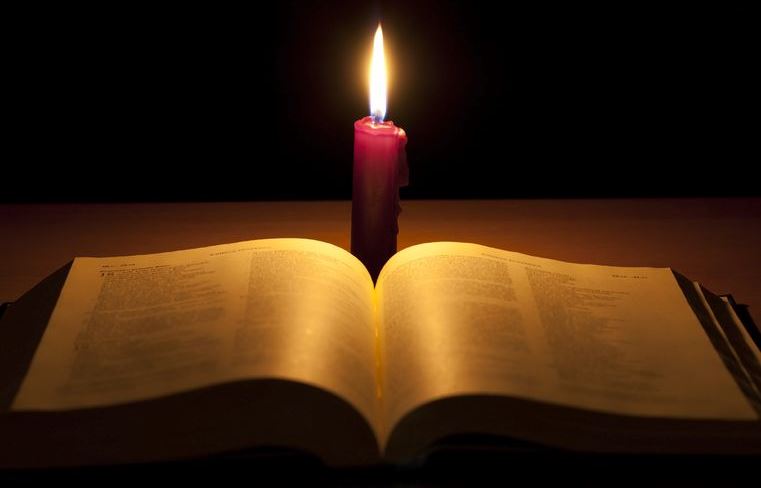